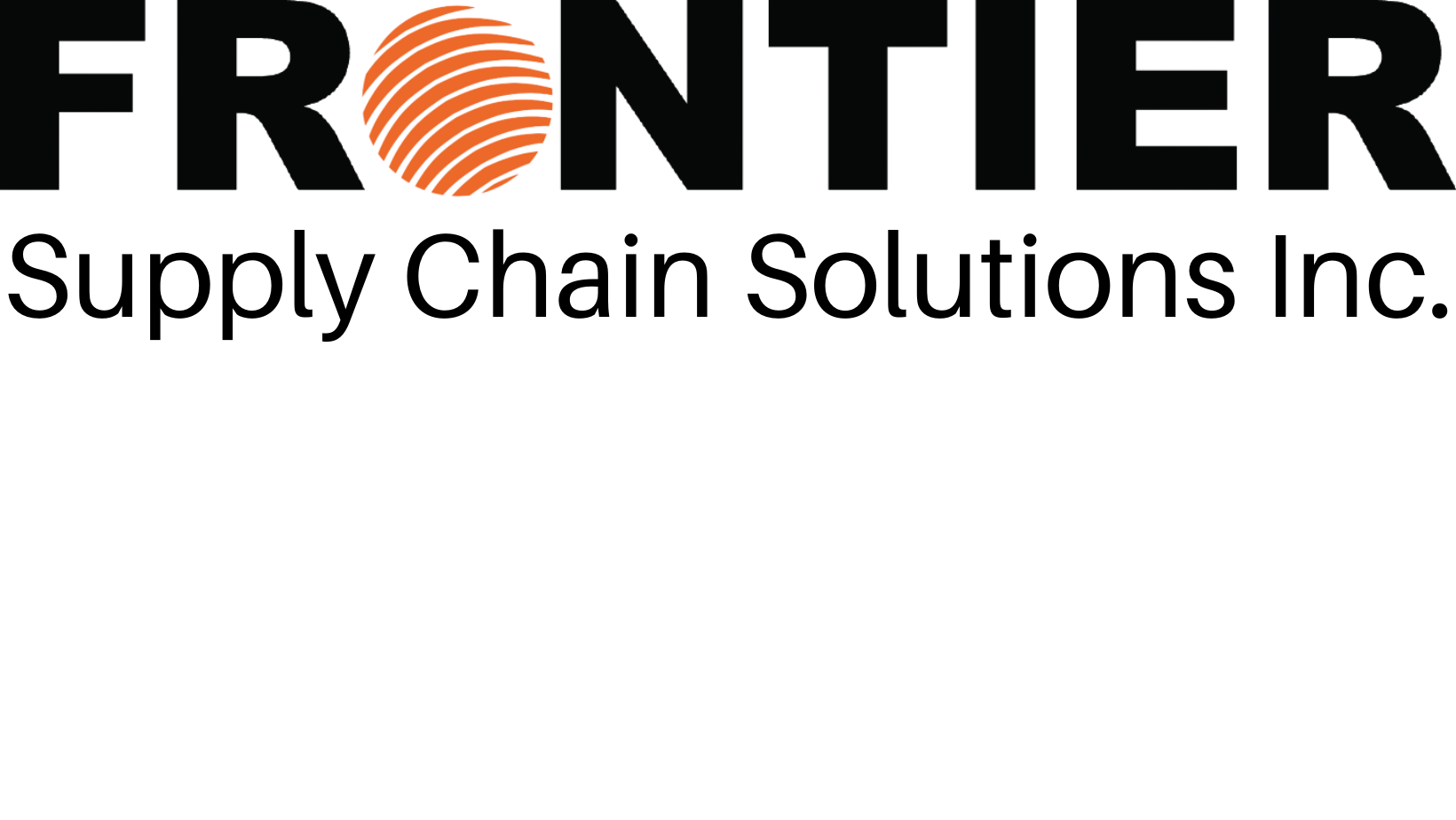 NON-RESIDENT 
IMPORTER PROGRAM
Presented by
OUR SERVICES
FRONTIER WORKS WITH COMPANIES IN NORTH AMERICA TO IMPROVE THEIR CROSS-BORDER TRADE:
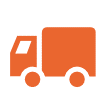 CANADIAN CUSTOMS BROKERAGE
TRANS-BORDER LOGISTICS
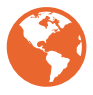 US CUSTOMS BROKERAGE
INTERNATIONAL FORWARDING
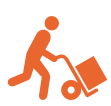 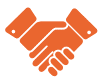 TRADE COMPLIANCE
FREIGHT & COURIER
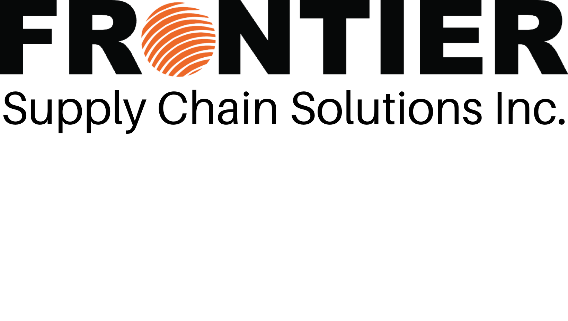 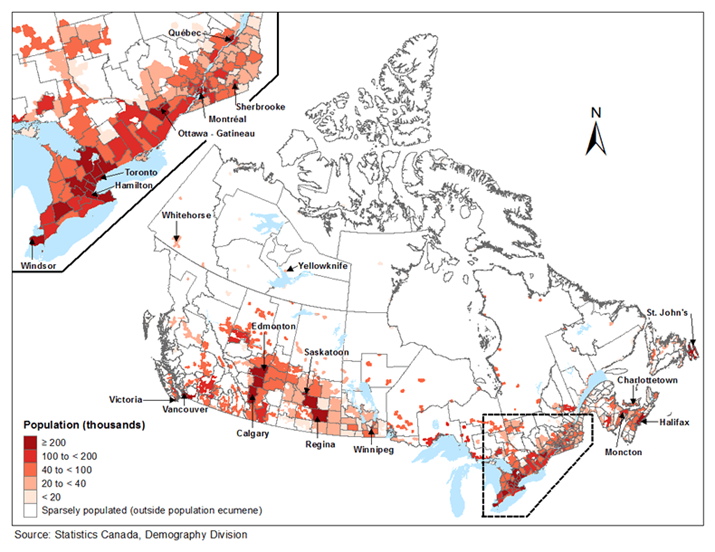 THE CANADIAN MARKET
90%
60%
25%
CANADA'S POPULATION: 37,000,000 +
Live within 100 miles of the U.S. border
Live in Ontario & Quebec
Live in British Columbia & Alberta
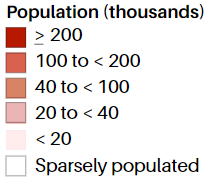 AVERAGE ANNUAL HOUSEHOLD INCOME:  $68,000
SIMILAR DEMOGRAPHICS AS THE U.S.
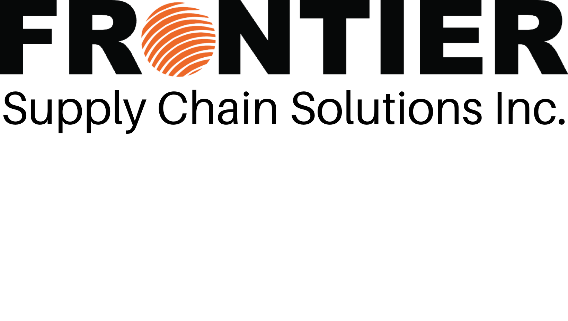 CHALLENGES TO ENTERING CANADA
HIGH COSTS
Exchange rate fluctuations

Inefficient to maintain a second supply chain

Expensive to maintain dual inventory

Large geographic area with low population density
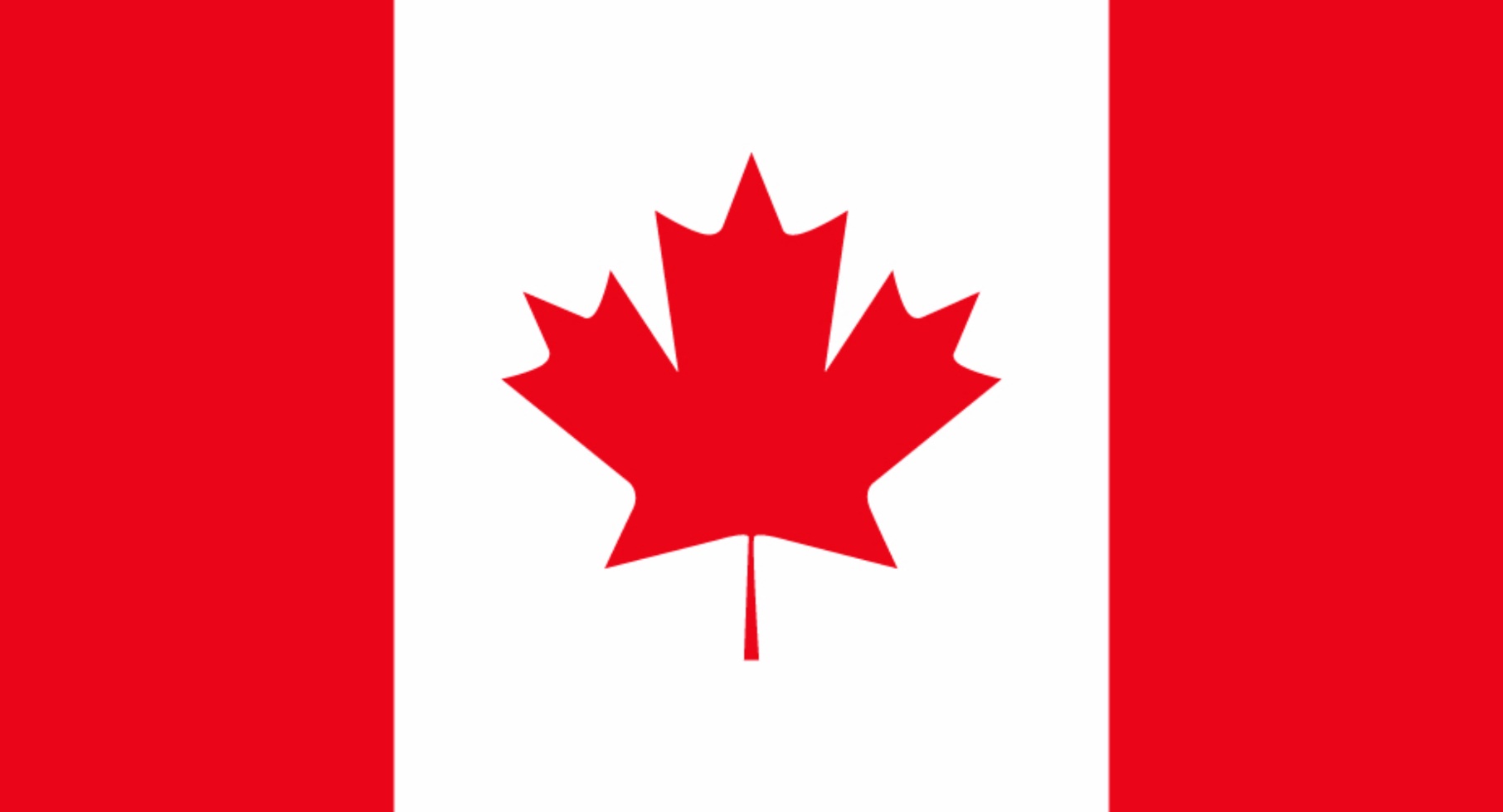 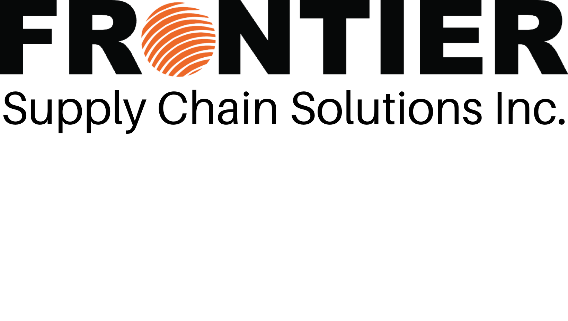 CHALLENGES FOR THE CANADIAN CONSUMER
INCOMPLETE ORDERS DUE TO POOR FILL RATES
HIGH SHIPPING COSTS
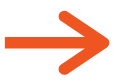 TRANSIT TIMES
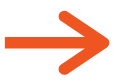 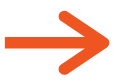 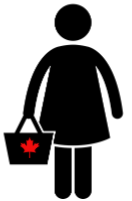 CUSTOMS CLEARANCE
RETURN ORDER COMPLICATIONS
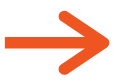 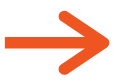 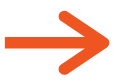 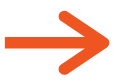 UNKNOWN IMPORT FEES
THE COST OF DEALING WITH FOREIGN CURRENCY
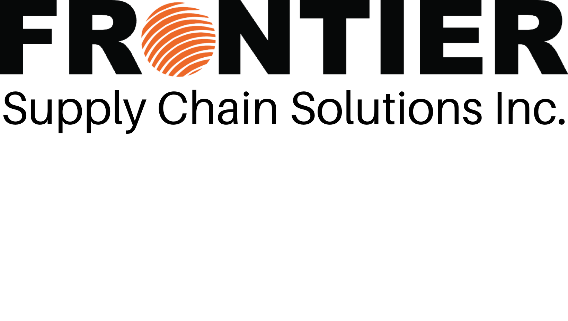 WAYS OF SELLING IN CANADA
DISTRIBUTOR MODEL
Yields less control and lower margins
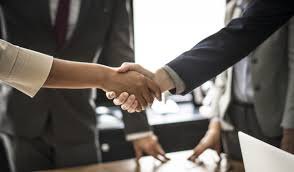 MANUFACTURER’S REPRESENTATIVES
Manufacturer’s representatives
INCORPORATING IN CANADA
Investing in overhead
DIRECT
Selling direct via the NRI
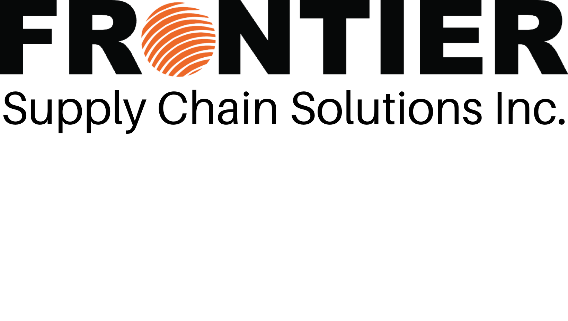 NON-RESIDENT IMPORTER (NRI)
WHAT IS AN NRI
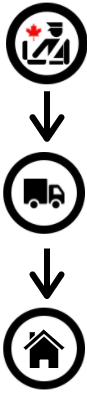 SEAMLESS CUSTOMS CLEARANCE
A company that operates in Canada without requiring a physical location
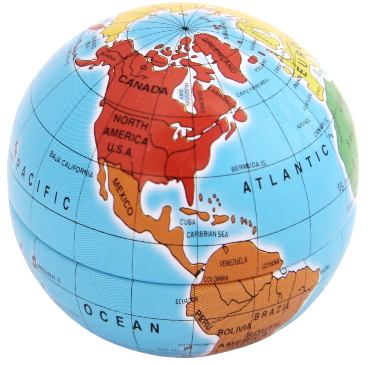 SIMPLIFY THE SHIPPING PROCESS
SATISFIED CANADIAN CONSUMER
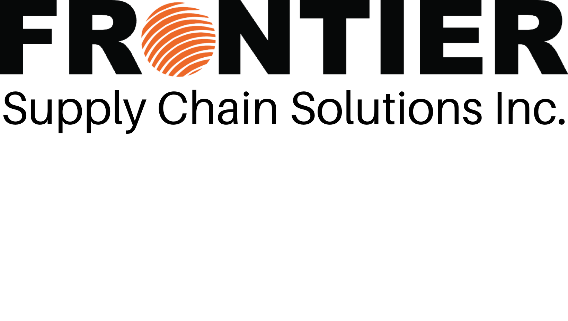 LANDED COST
Product Cost:
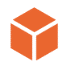 WHAT ARE LANDED COSTS?
Becoming an NRI allows the U.S. company the ability to sell to Canada on a duty delivered paid (DDP) basis. This makes the  U.S. company more attractive to buy from.
Shipping - Costs associated with crating, packing, handling, and freight
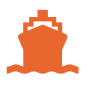 Customs - Duties, taxes, tariffs, VAT, brokers fees
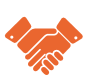 BREAKDOWN:
Risk - Insurance, compliance, safety stock cost
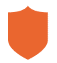 Overhead - Exchange rates
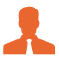 LANDED COST
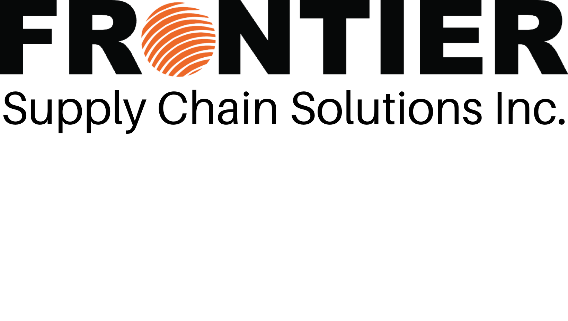 BECOMING AN NRI: CHECKLIST
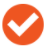 VALUATION 

DUTY AND DATABASES 

US-MEXICO-CANADA 
AGREEMENT (USMCA)

BOOKS AND RECORDS 

COMPLIANCE 

VALUE ADDED TAXES (GST AND HST)
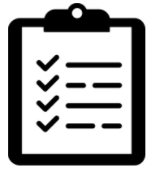 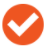 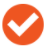 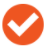 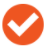 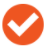 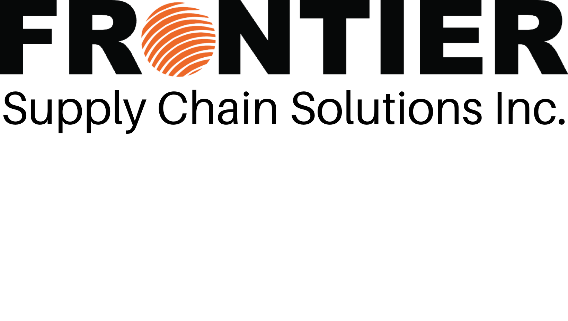 CANADIAN RULES FOR MAINTAINING RECORDS
RESPONSIBILITIES OF THE NON-RESIDENT
Maintaining all books/records for audit by Canada revenue agency
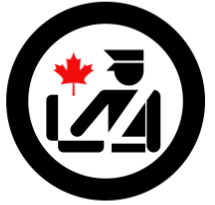 TIMEFRAME
Maintenance for up to 6 years + current year
AUDITS
Audit able to be performed by CRA
MAINTENANCE IN USA
Audit able to be performed by CRA
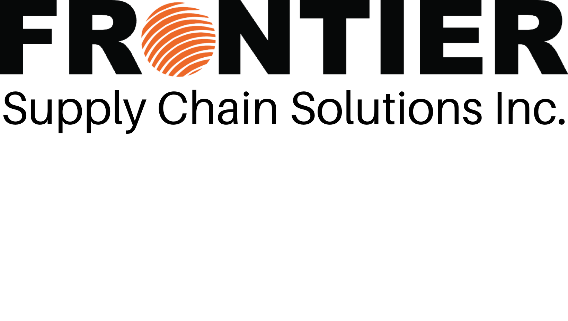 TARIFF CLASSIFICATION
THE HARMONIZED CODE (H.S)
EXAMPLE: ROTARY, BATTERY POWERED DRILL
Has 99 Chapters
Commodities get more complex as you progress
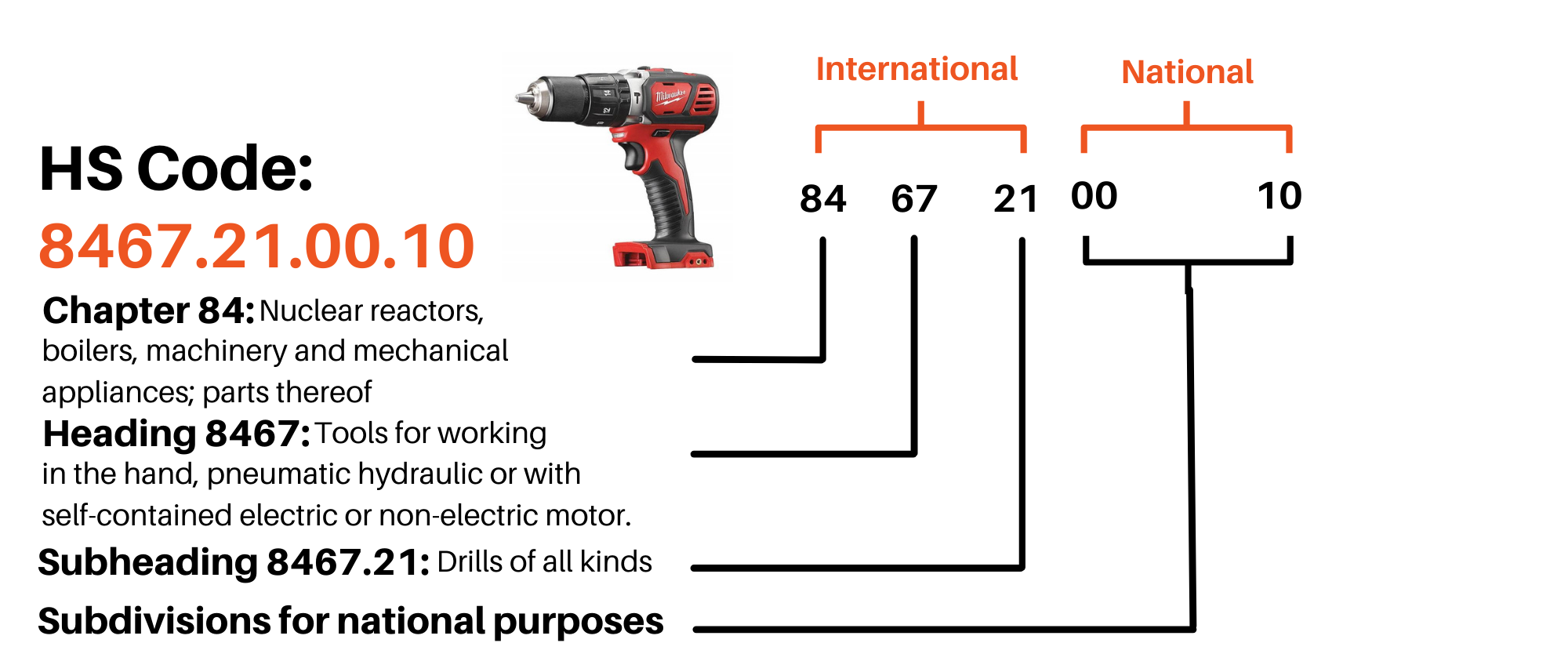 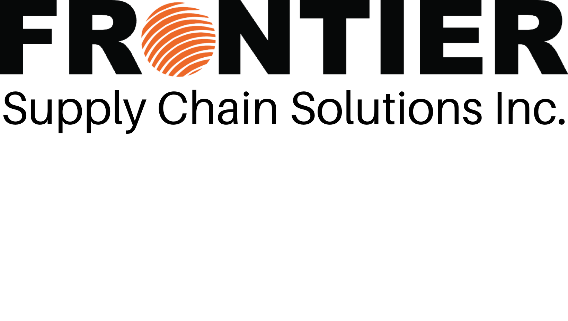 FREE TRADE AGREEMENTS
CERTIFICATE OF ORIGIN FORM:
USMCA
The trade agreement among the U.S. Mexico & Canada
To ensure your customers don't pay duty, it is important that the form is accurate and verified
IMPORTANT NOTES ON USMCA
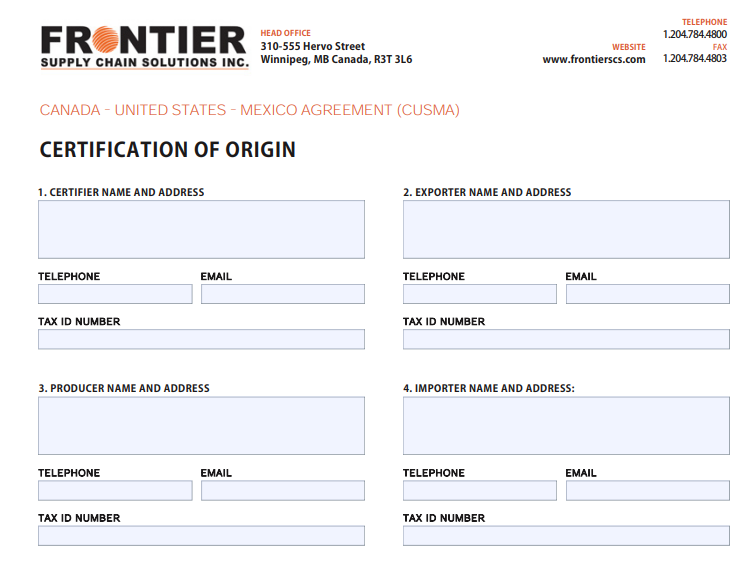 Avoid costly duty by knowing what qualifies 

Make it easy for your customers to retrieve

Ensure accuracy and constant updates and review

Internal ownership required for successful USMCA management
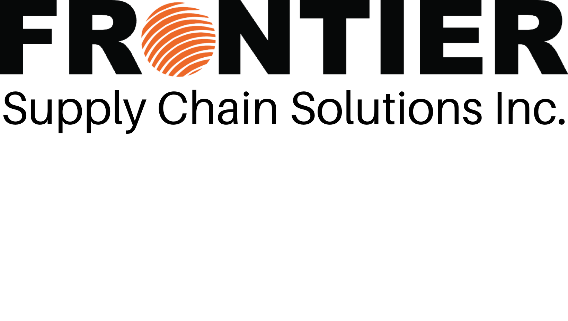 ACCESS TO CANADA
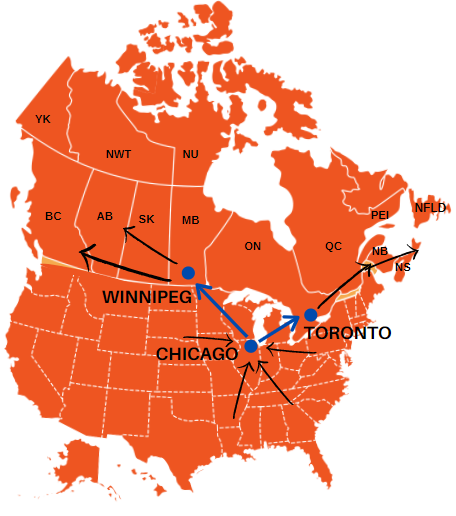 CLOSE PROXIMITY
Considering 90% of Canada's population is within 100 miles of the border – it's often more efficient to fulfill the market using U.S. inventory.
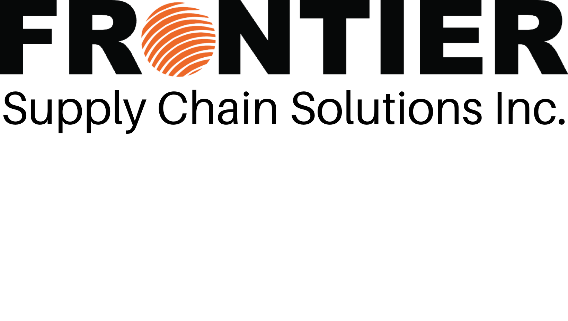 CONSOLIDATION
WHAT IS CONSOLIDATION?
Instead of shipping each product individually, under international shipping rates, you can combine all LTL and/or parcel shipments onto one bill of lading
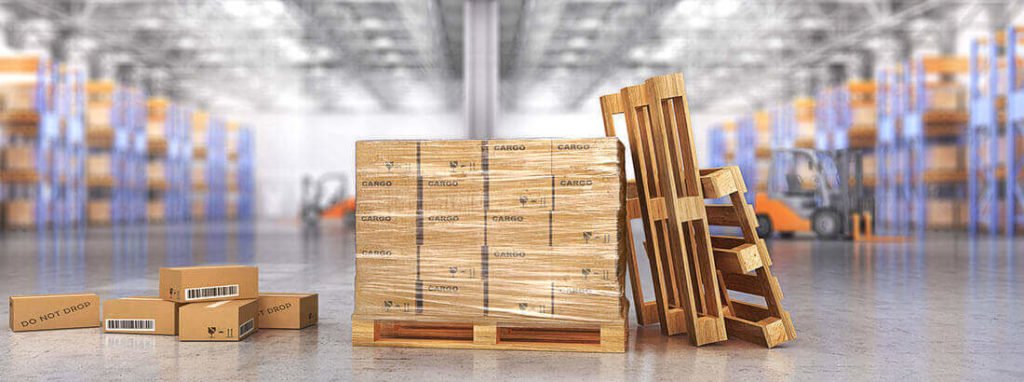 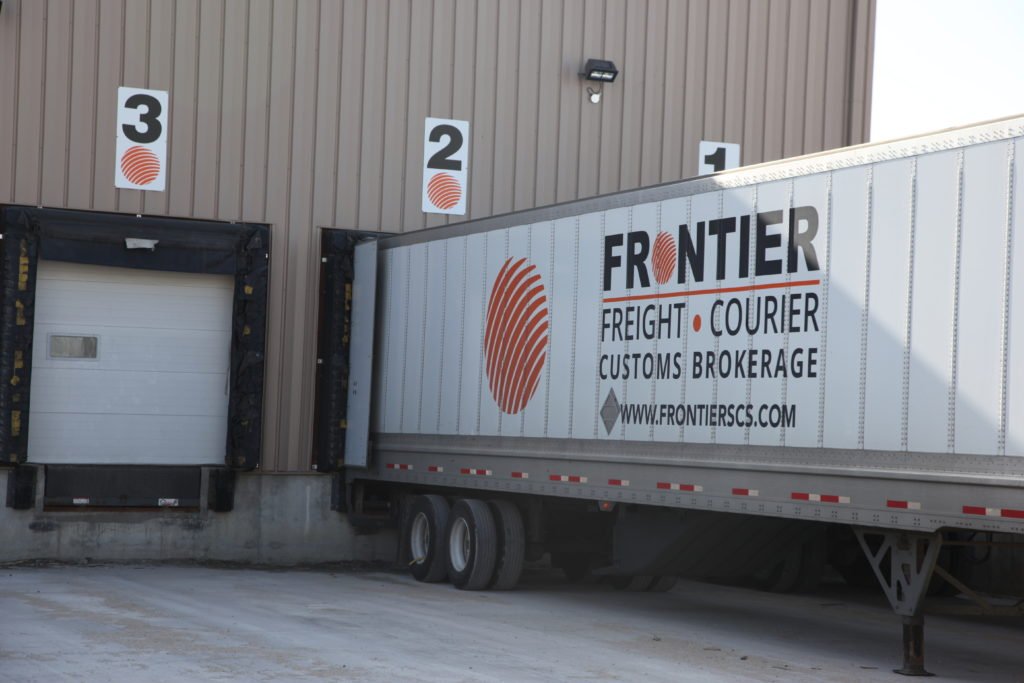 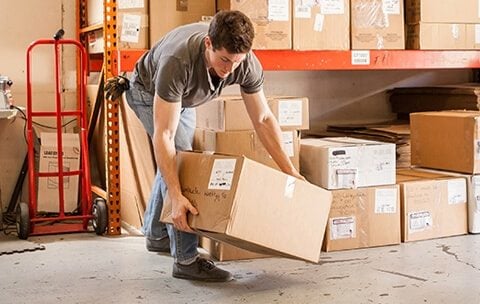 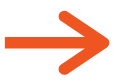 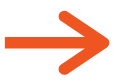 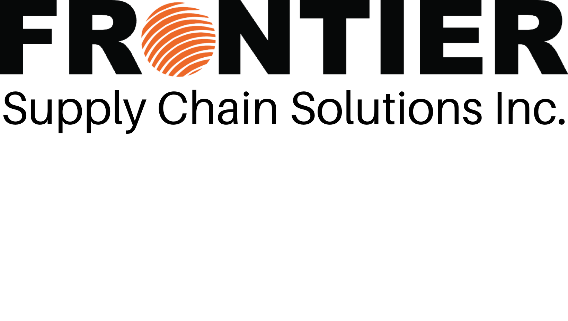 BENEFITS OF CONSOLIDATION
$20
$30
$1000
$50
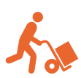 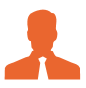 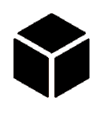 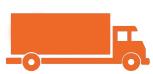 $20
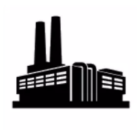 $30
$50
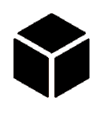 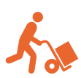 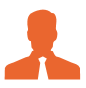 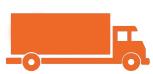 Non-Consolidation:
$20
$50
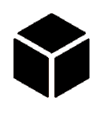 $30
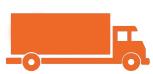 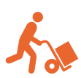 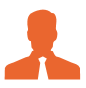 $1000
$20
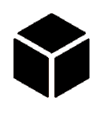 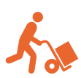 $30
$80
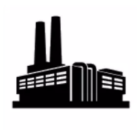 $20
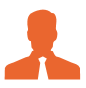 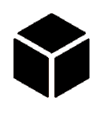 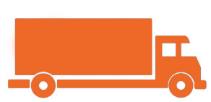 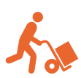 Consolidation:
$20
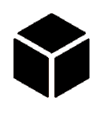 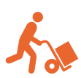 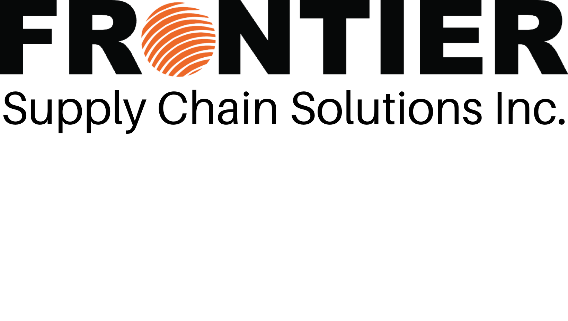 SUMMARY
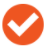 IMPROVE CUSTOMER SATISFACTION
By making it easier for your customers to do business with you, you can grow your sales to be 10-15% of what you do in the U.S.
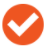 LOWER OVERALL COSTS
By consolidating LTL and small parcel shipments, there is a drastic reduction in cross border freight spend
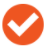 FAST DELIVERY TO YOUR CUSTOMERS
Reducing border delays, and zone skipping through consolidation, ensures quick delivery to your customers across Canada
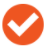 STREAMLINE NORTHERN BORDER OPERATIONS
Make your business more attractive to do business with at the start, to immediately gain a competitive advantage for short and long term growth
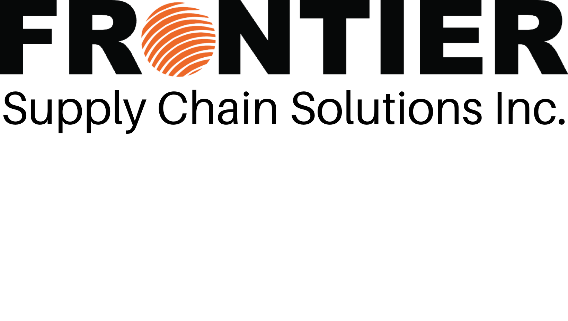